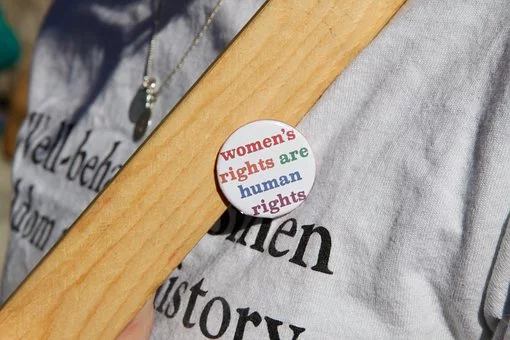 Égalité entre les sexes:
Lesson 1
[Speaker Notes: Image source: https://pixabay.com/illustrations/equality-gender-woman-duality-sky-2110561/]
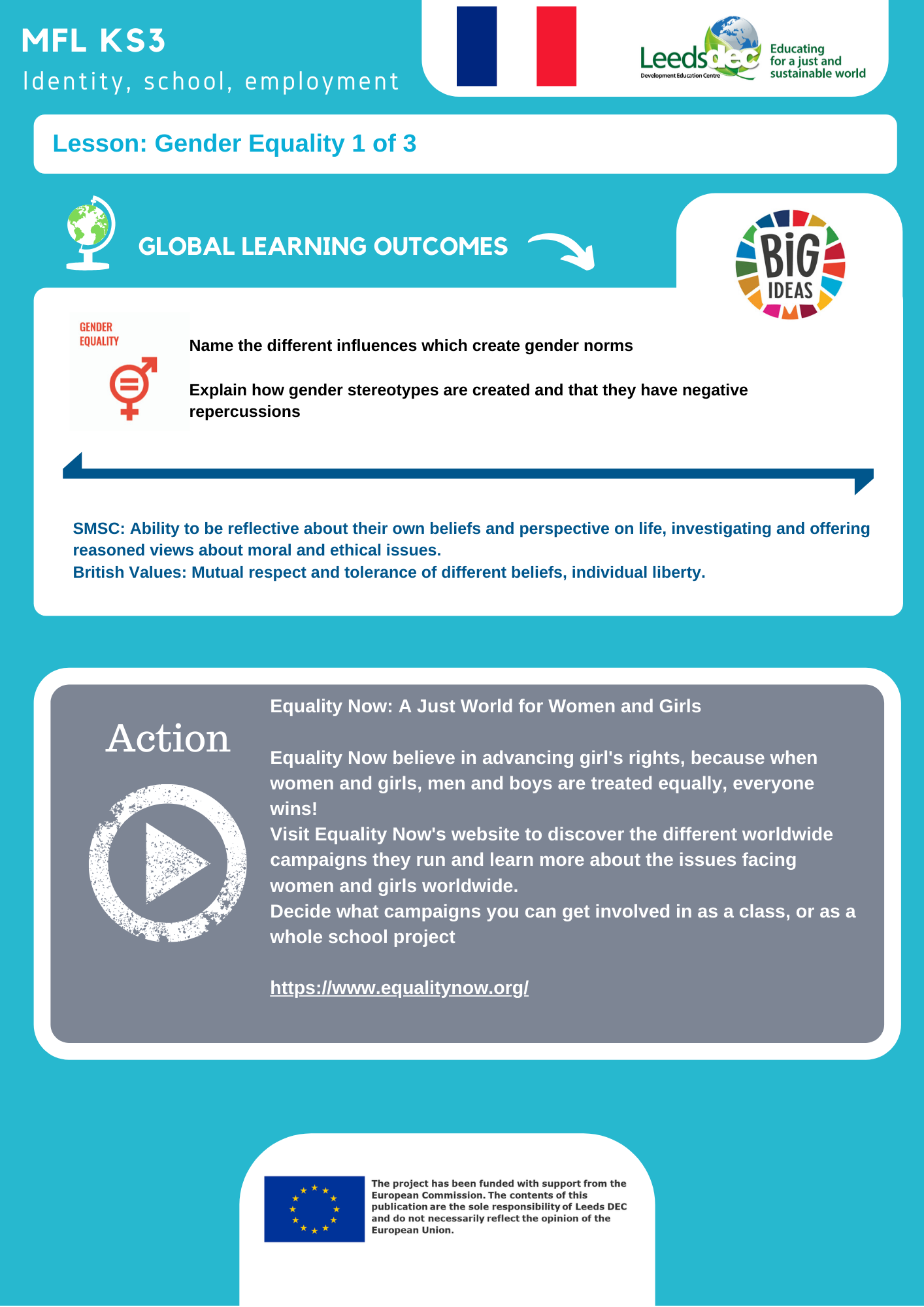 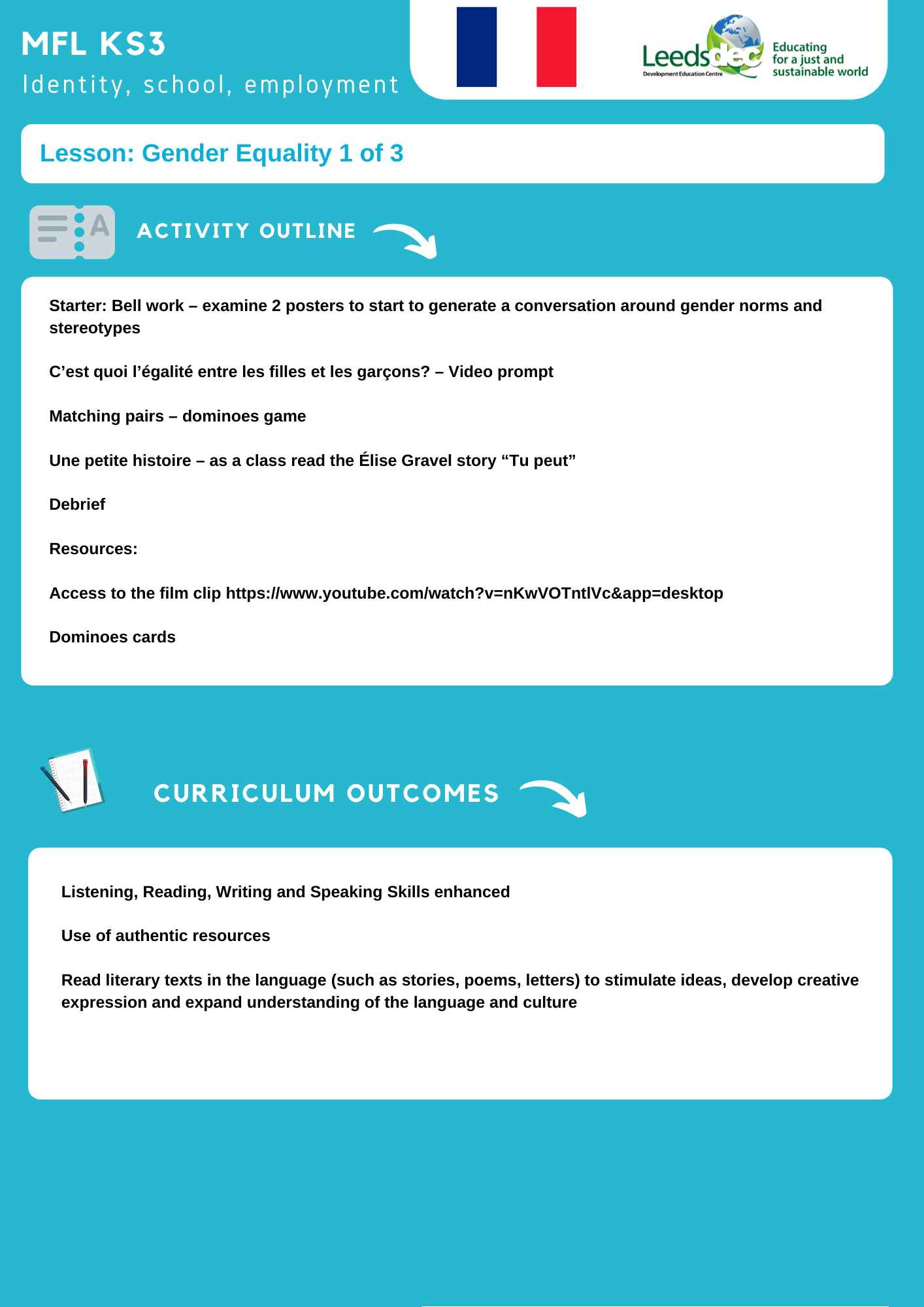 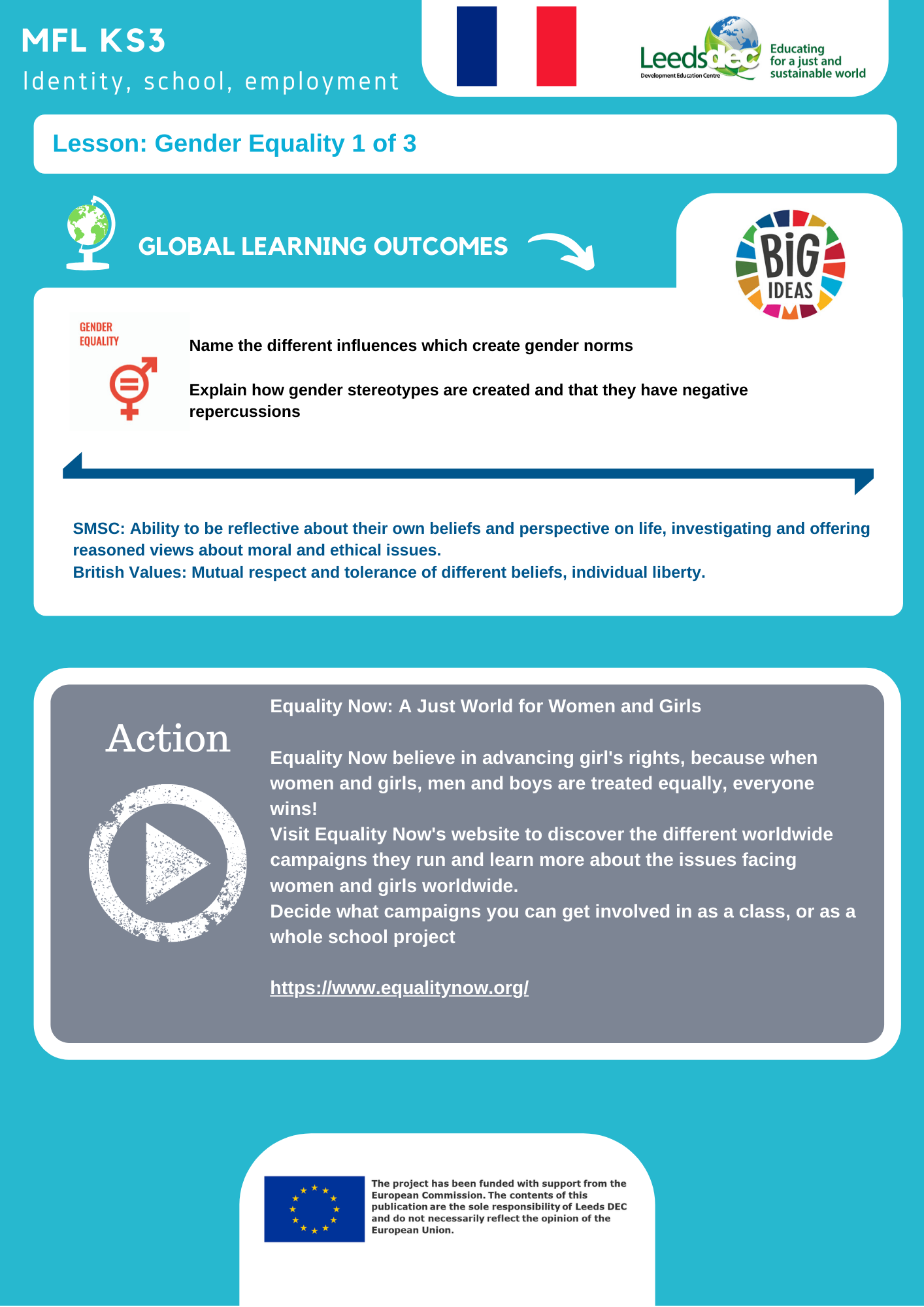 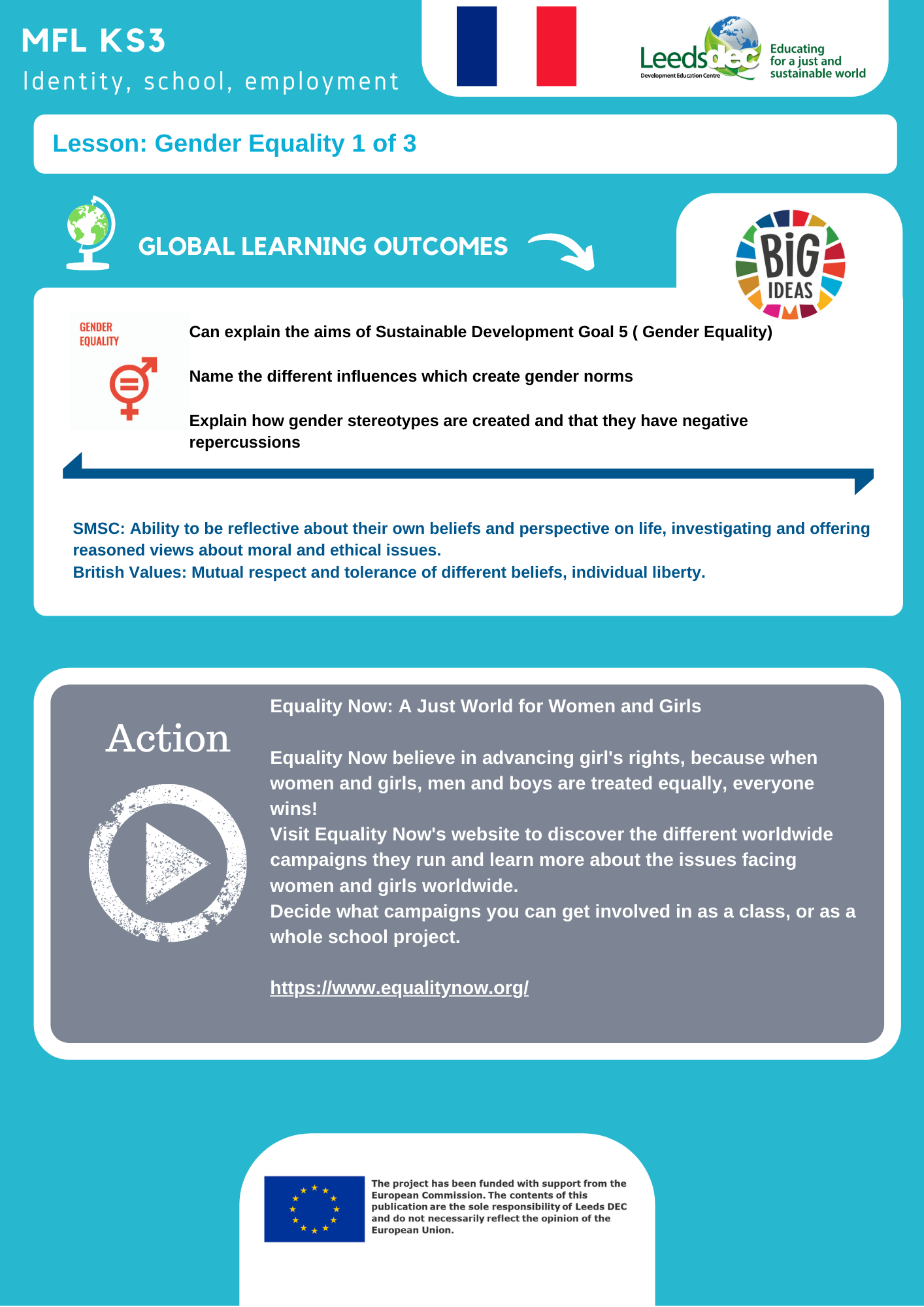 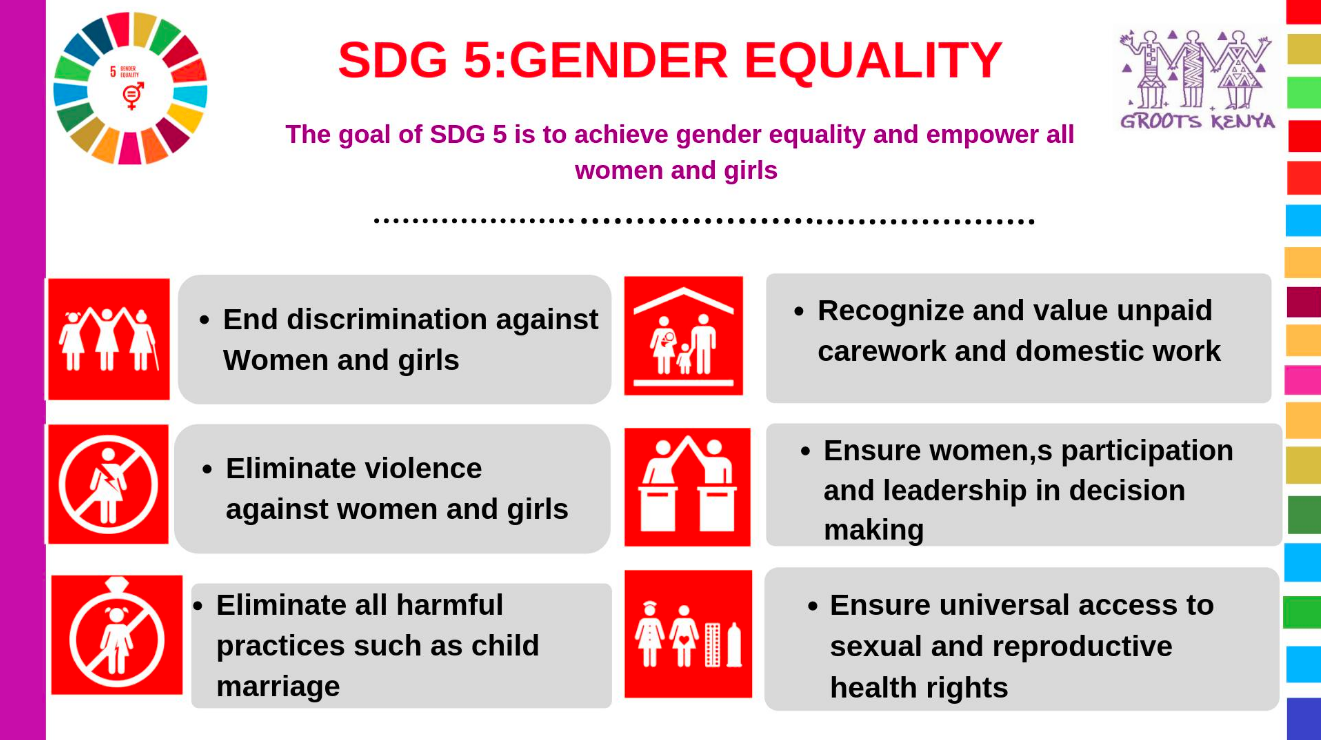 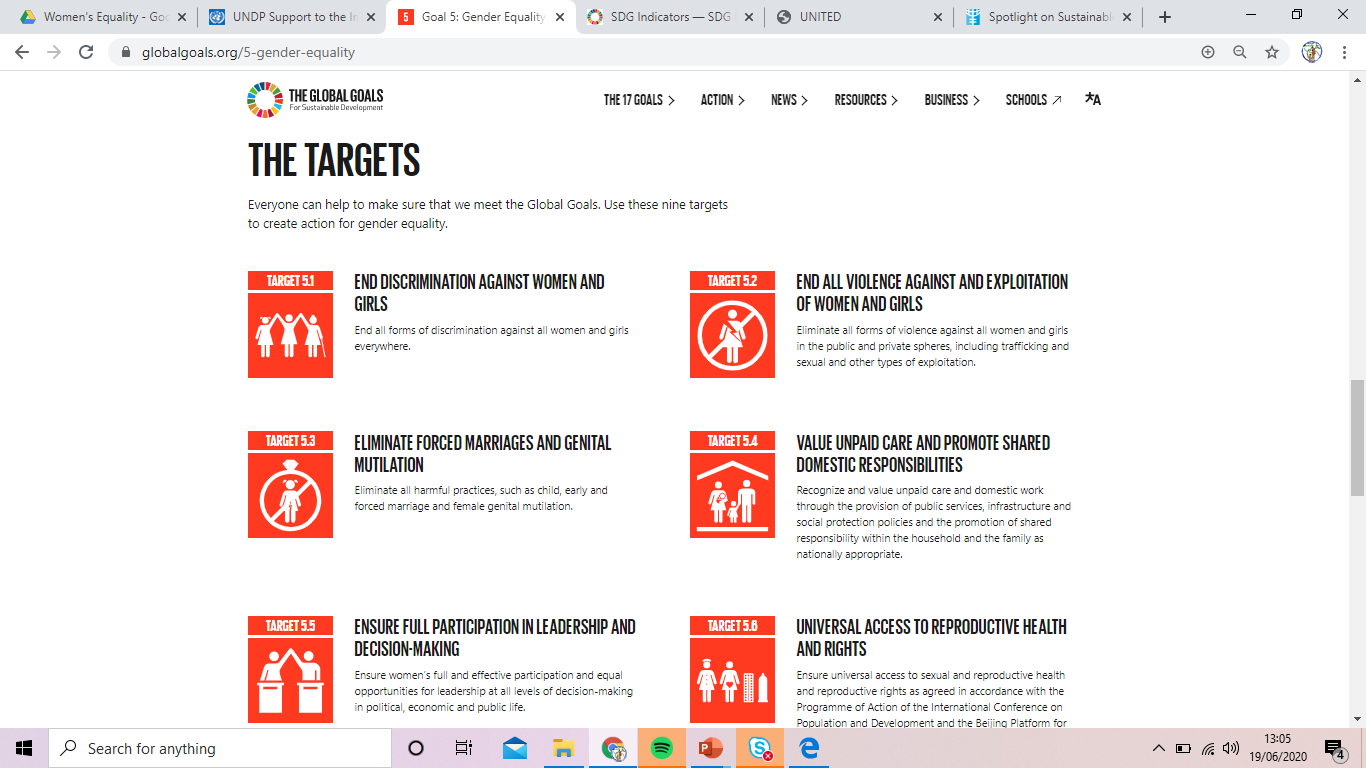 [Speaker Notes: Source: https://www.globalgoals.org/5-gender-equality There are 9 targets as part of Sustainable development Goal 5 to create action for gender equality.]
BELL WORK: Can you translate the following poster into English?
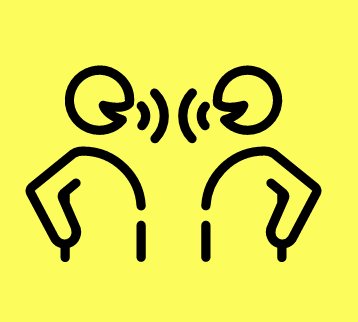 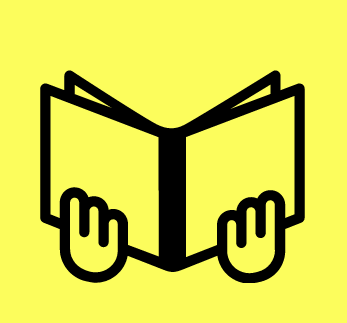 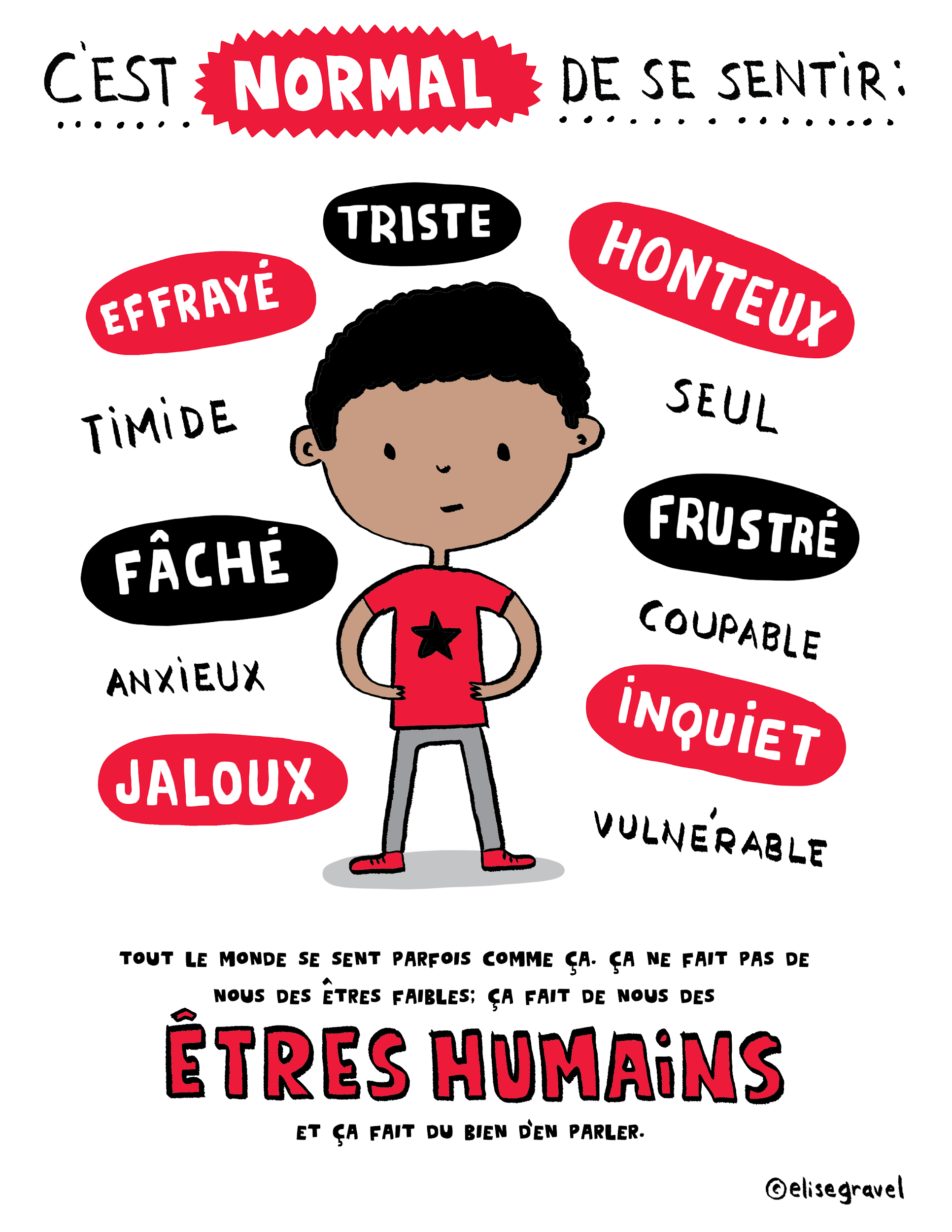 [Speaker Notes: For weaker learners, there is a supplementary vocabulary builder sheet which contains all the key vocab for this lesson - could be used first or alongside this and the other activities and tasks as support
Do students agree with the sentiment of the poster?
http://elisegravel.com/en/livres/free-printable-stuff/]
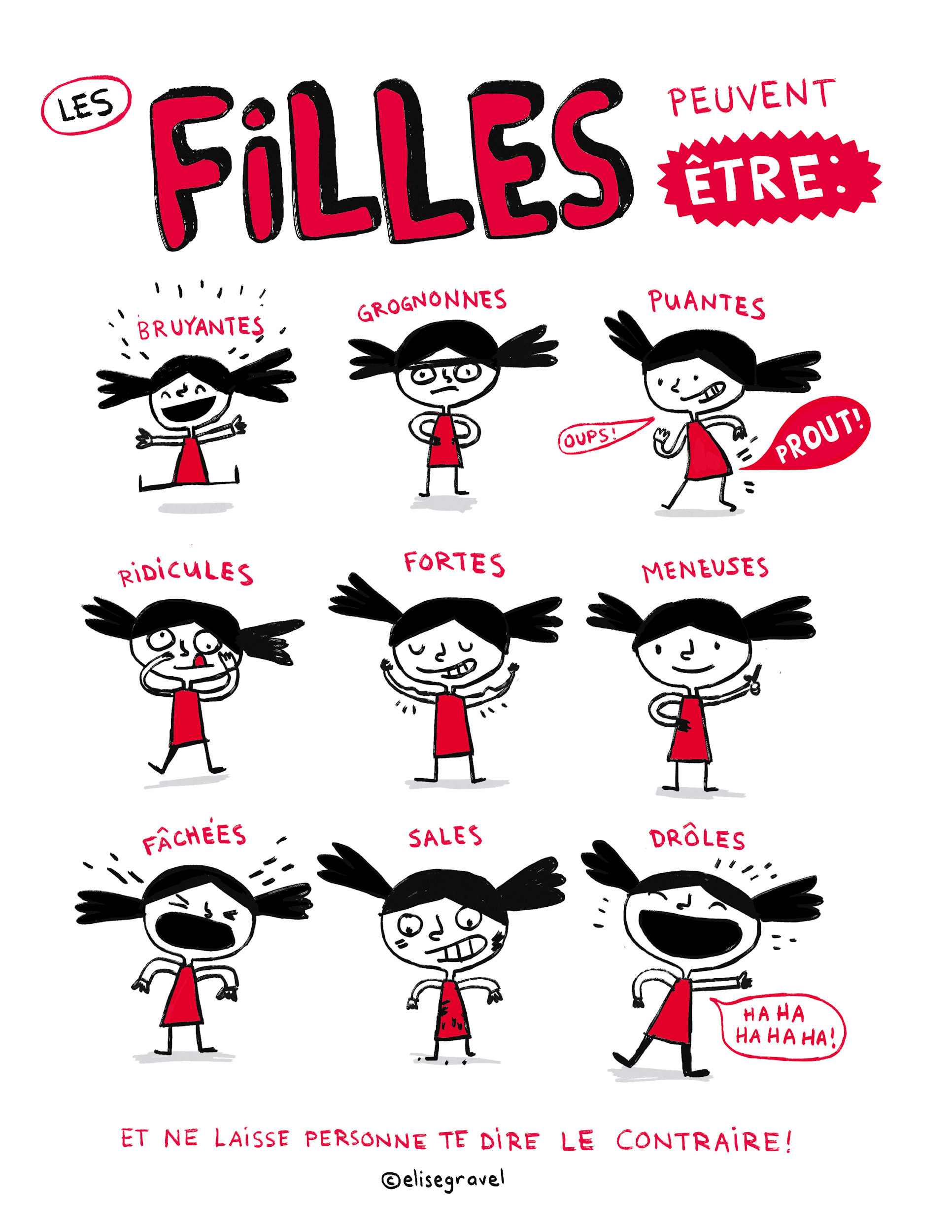 Extension task:
What do you notice about all these adjectives? 
What do they have in common and why?
According to this poster, how can girls be? 
        Do you agree?
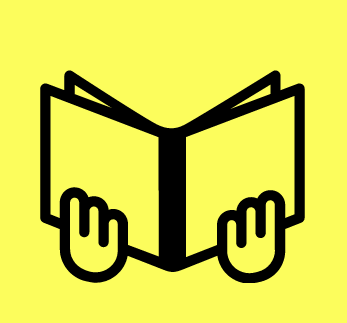 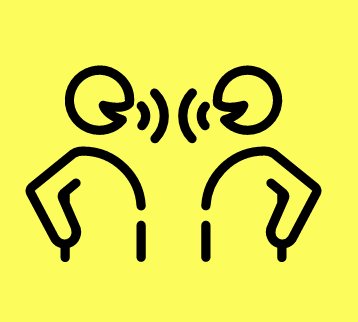 [Speaker Notes: http://elisegravel.com/en/livres/free-printable-stuff/]
C’est quoi l’égalité entre les filles et les garçons?
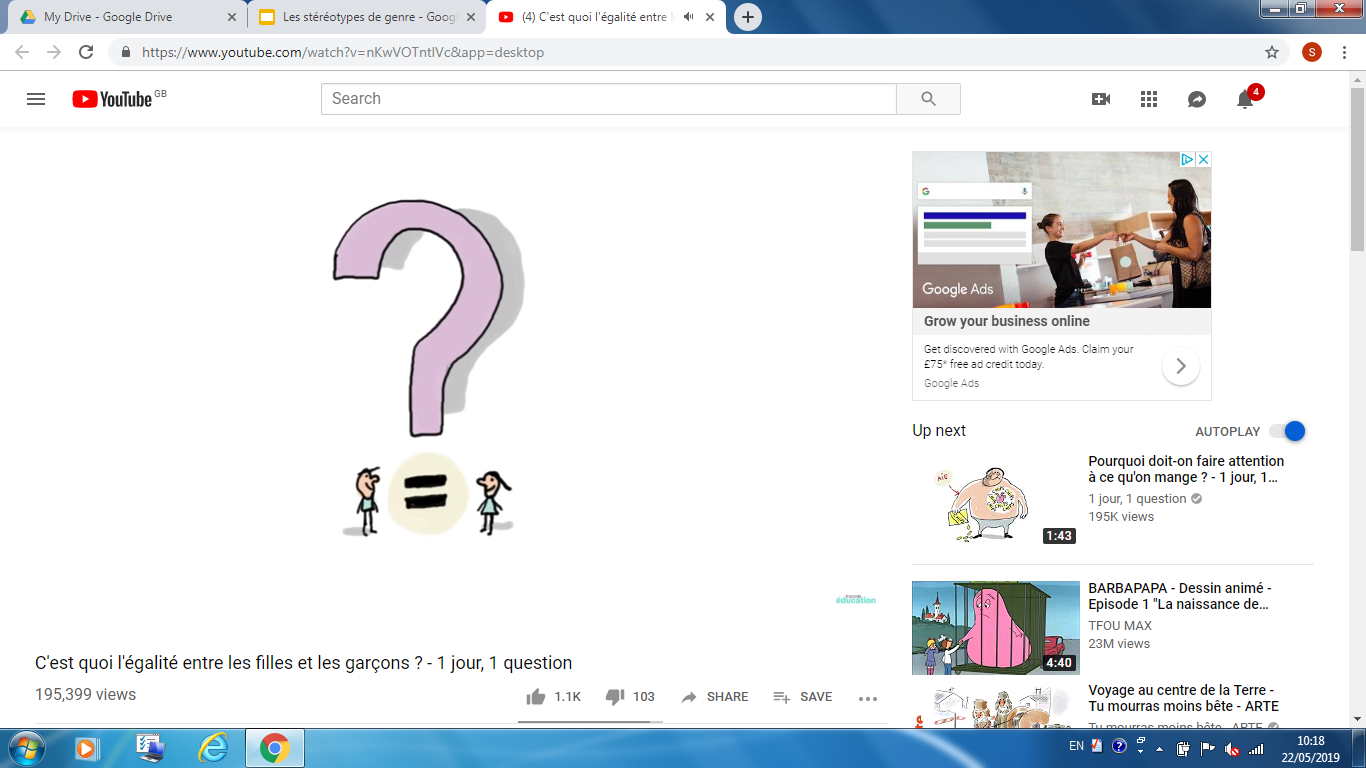 [Speaker Notes: Source
https://www.youtube.com/watch?v=nKwVOTntlVc&app=desktop
Watch the video and dicuss as a class]
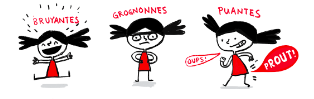 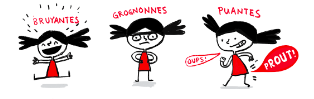 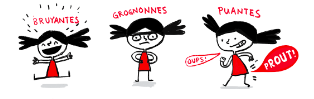 Starting with noisy* in the middle, play dominoes in pairs 
(4 cards each) to match up the feminine adjectives
[Speaker Notes: Dominoes game – matching pairs

http://elisegravel.com/en/livres/free-printable-stuff/]
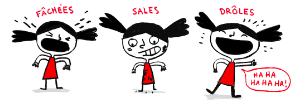 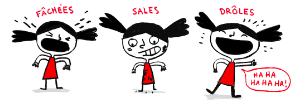 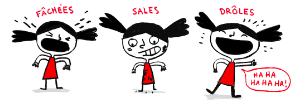 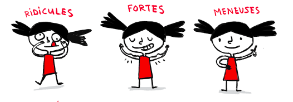 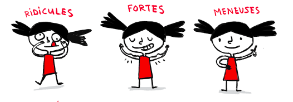 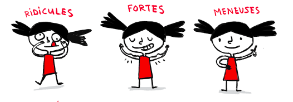 [Speaker Notes: http://elisegravel.com/en/livres/free-printable-stuff/]
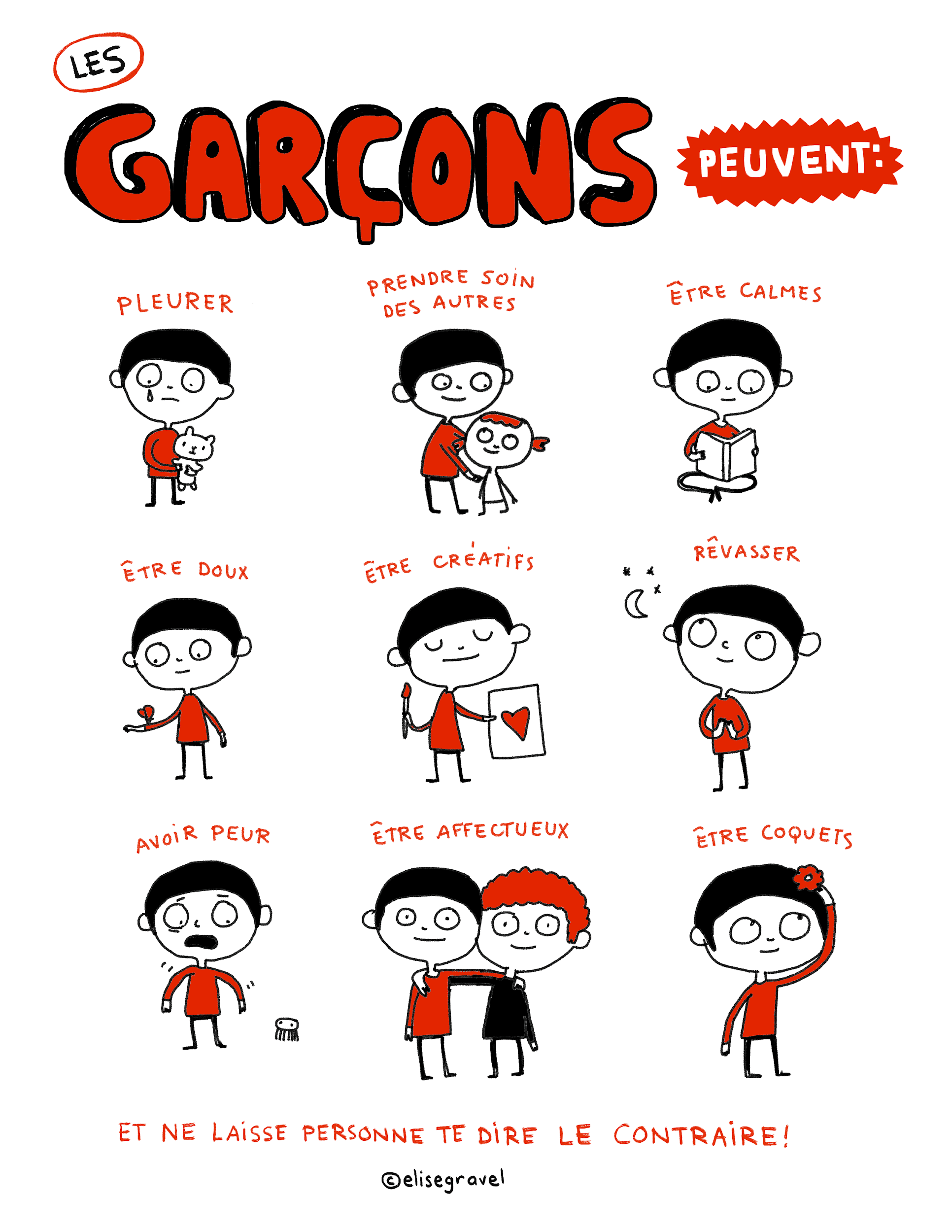 According to this second poster, what can boys do / be				         Do you agree?
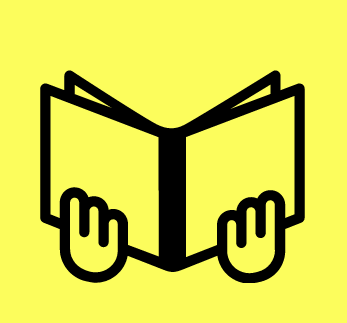 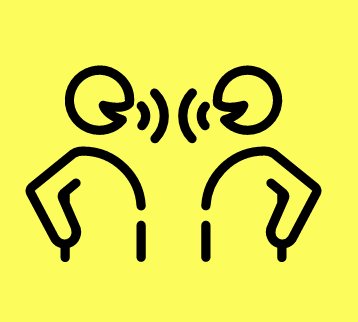 [Speaker Notes: http://elisegravel.com/en/livres/free-printable-stuff/]
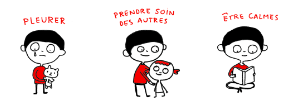 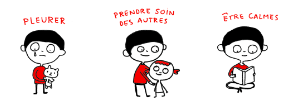 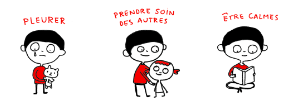 [Speaker Notes: Hand out 9 cards per person, face up and in pairs, work together to try to match up the cards.
Follow on games could include snap and blind pairs (all cards face down)
Cut up all 18 cards and put into envelopes then ask students to divide themselves into pairs and hand out 9 cards per person

http://elisegravel.com/en/livres/free-printable-stuff/]
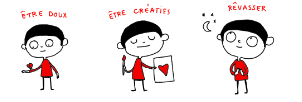 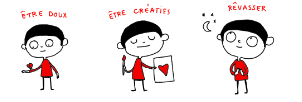 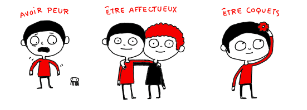 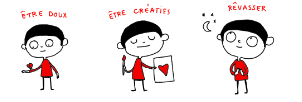 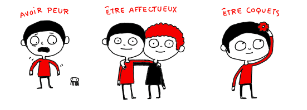 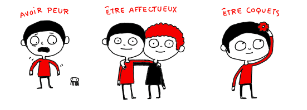 [Speaker Notes: Hand out 9 cards per person, face up and in pairs, work together to try to match up the cards.
Follow on games could include snap and blind pairs (all cards face down)
Cut up all 18 cards and put into envelopes then ask students to divide themselves into pairs and hand out 9 cards per person

http://elisegravel.com/en/livres/free-printable-stuff/]
Une petite histoire : Tu Peux – Élise Gravel
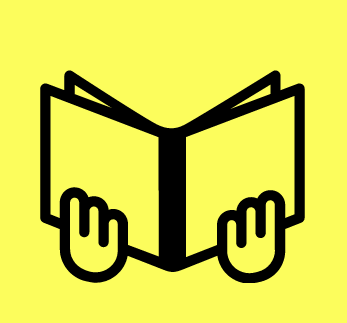 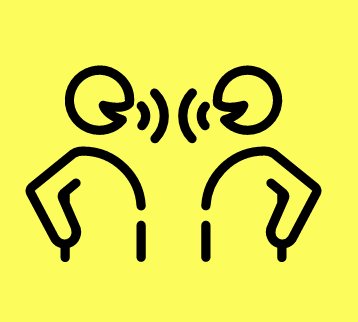 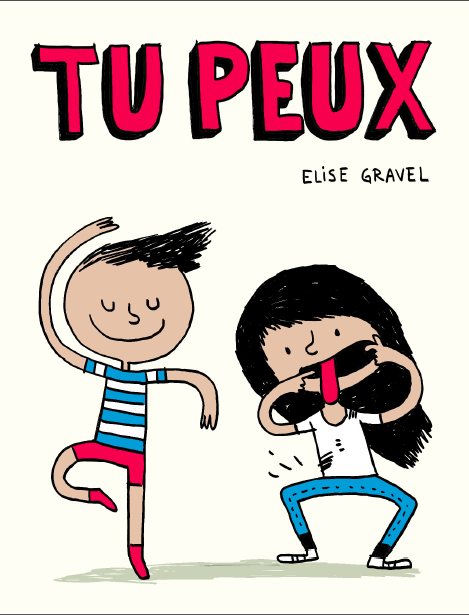 [Speaker Notes: Read and discuss as a class

http://elisegravel.com/en/livres/free-printable-stuff/]
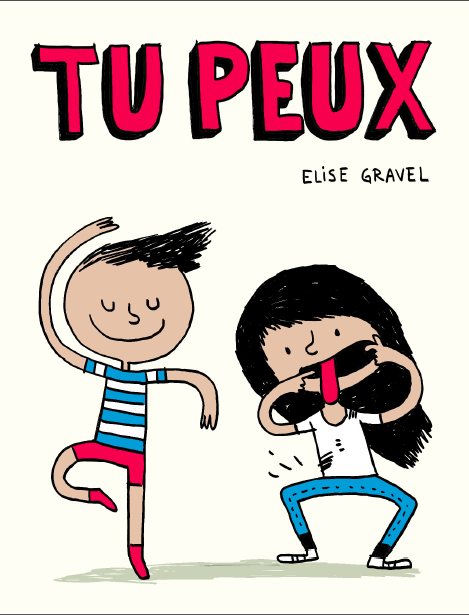 [Speaker Notes: http://elisegravel.com/en/livres/free-printable-stuff/]
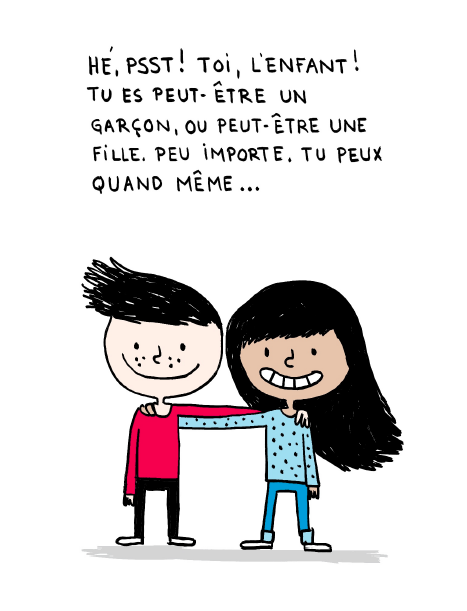 [Speaker Notes: http://elisegravel.com/en/livres/free-printable-stuff/]
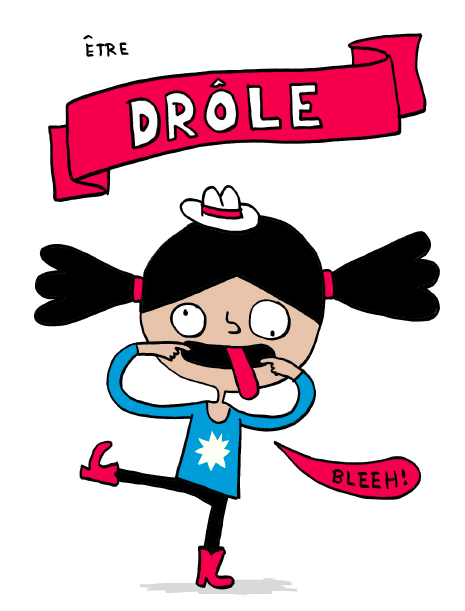 [Speaker Notes: http://elisegravel.com/en/livres/free-printable-stuff/]
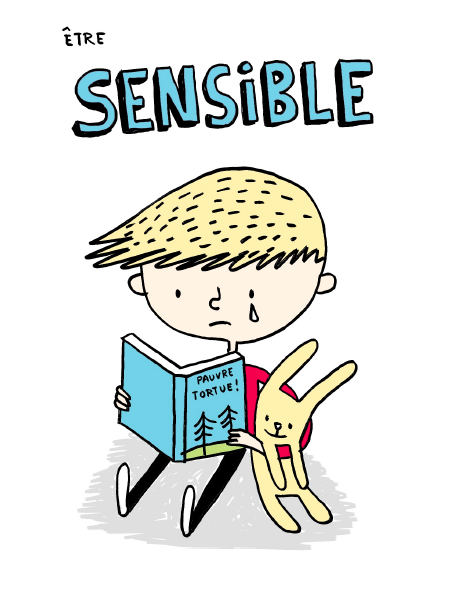 [Speaker Notes: http://elisegravel.com/en/livres/free-printable-stuff/]
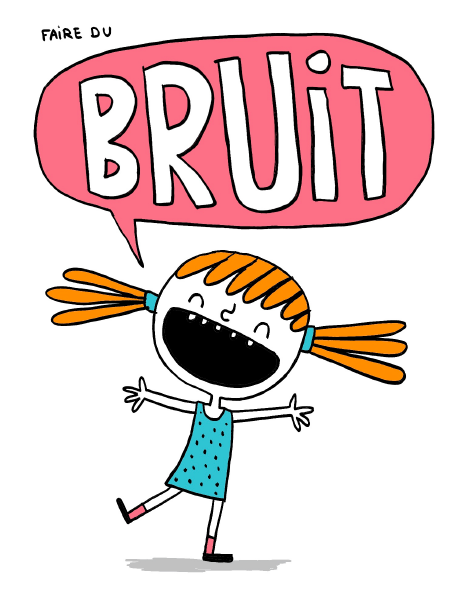 [Speaker Notes: http://elisegravel.com/en/livres/free-printable-stuff/]
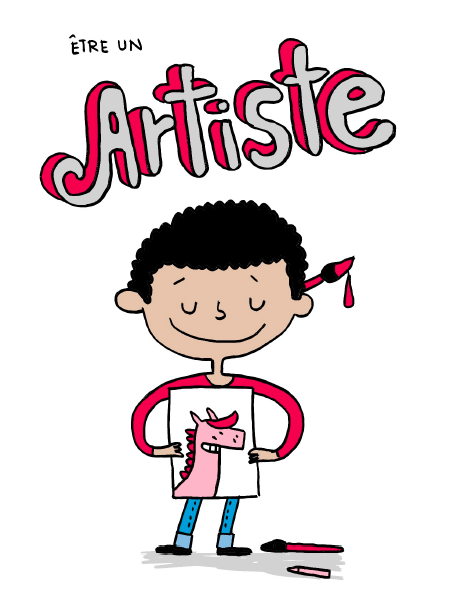 [Speaker Notes: http://elisegravel.com/en/livres/free-printable-stuff/]
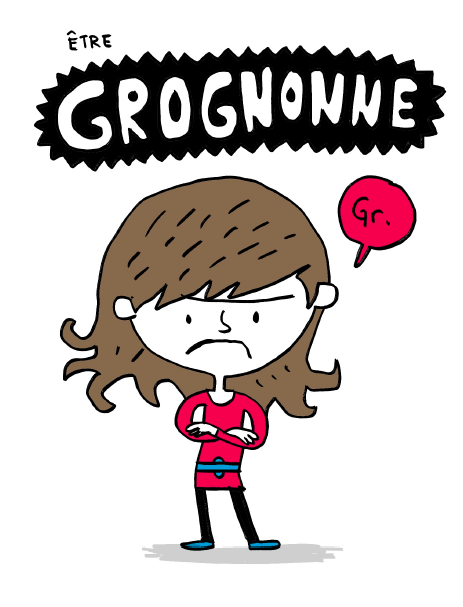 [Speaker Notes: http://elisegravel.com/en/livres/free-printable-stuff/]
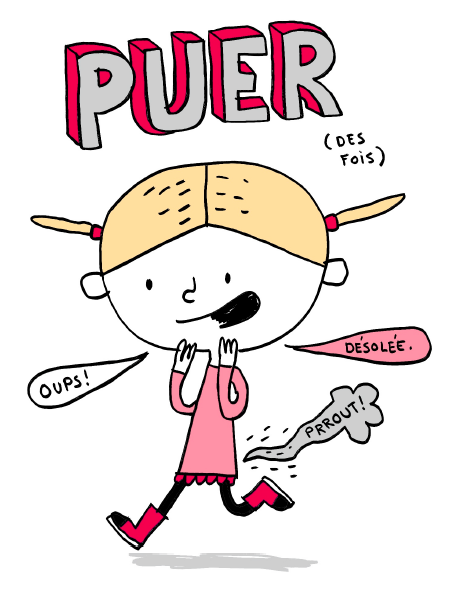 [Speaker Notes: http://elisegravel.com/en/livres/free-printable-stuff/]
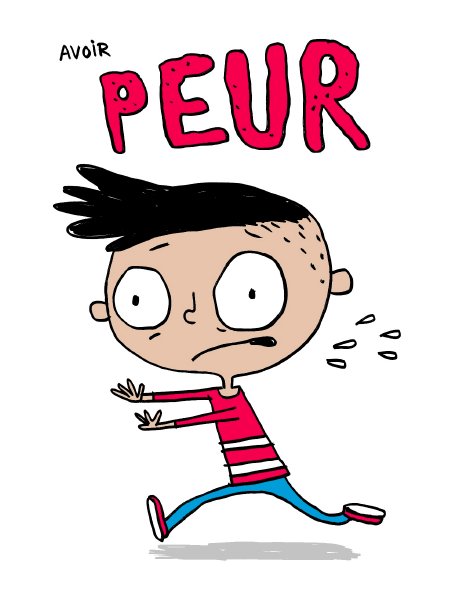 [Speaker Notes: http://elisegravel.com/en/livres/free-printable-stuff/]
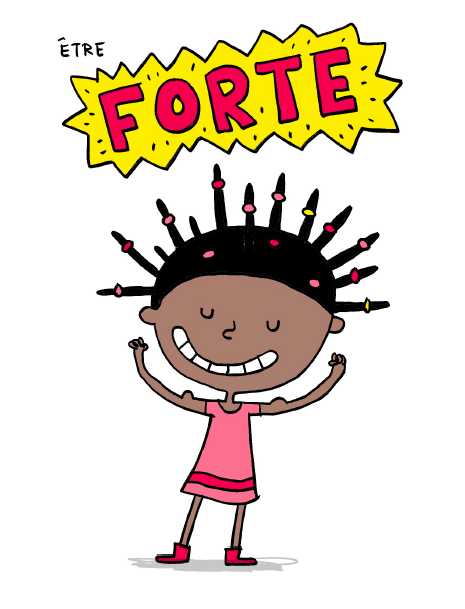 [Speaker Notes: http://elisegravel.com/en/livres/free-printable-stuff/]
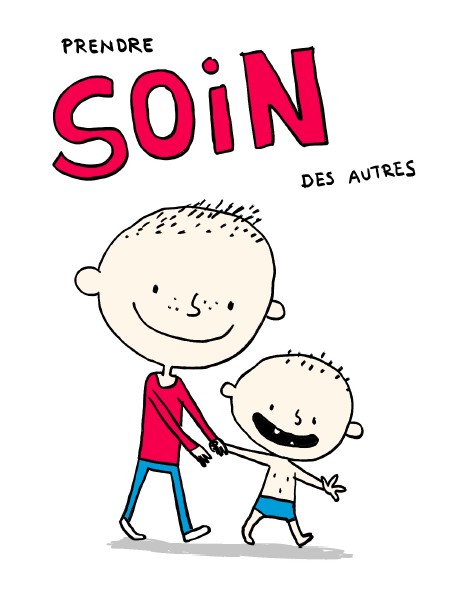 [Speaker Notes: http://elisegravel.com/en/livres/free-printable-stuff/]
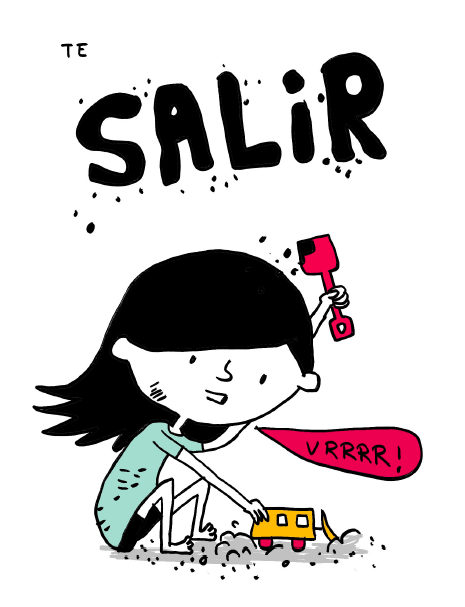 [Speaker Notes: http://elisegravel.com/en/livres/free-printable-stuff/]
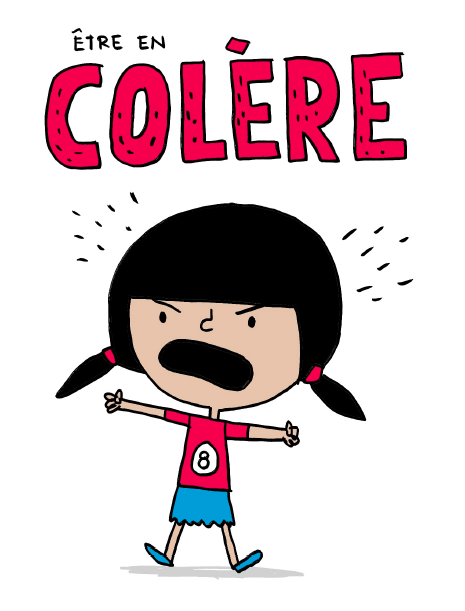 [Speaker Notes: http://elisegravel.com/en/livres/free-printable-stuff/]
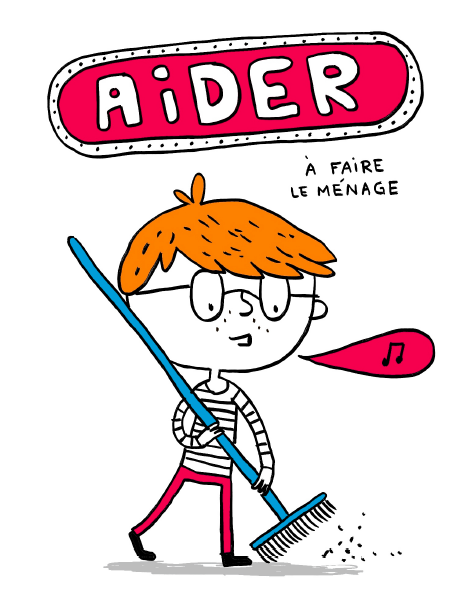 [Speaker Notes: http://elisegravel.com/en/livres/free-printable-stuff/]
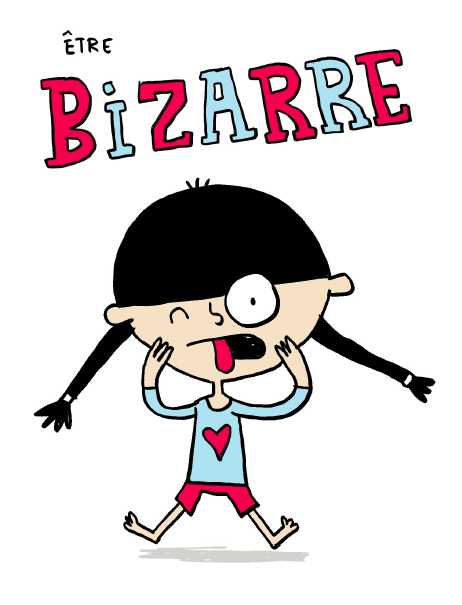 [Speaker Notes: http://elisegravel.com/en/livres/free-printable-stuff/]
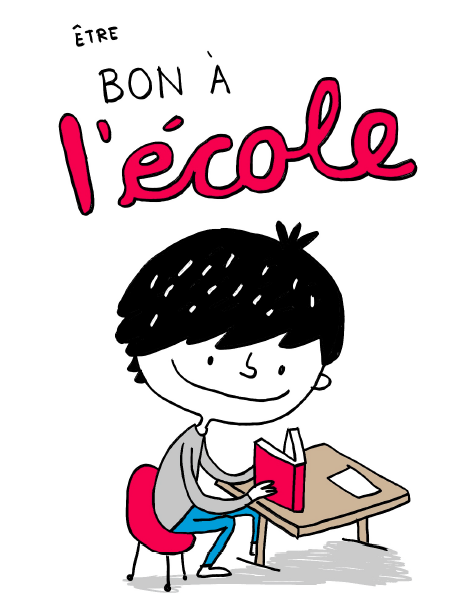 [Speaker Notes: http://elisegravel.com/en/livres/free-printable-stuff/]
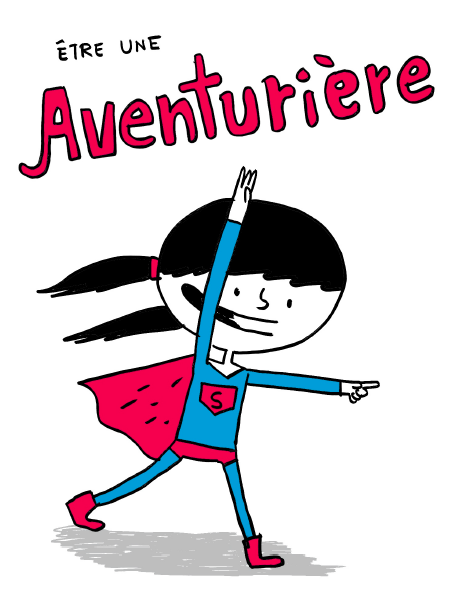 [Speaker Notes: http://elisegravel.com/en/livres/free-printable-stuff/]
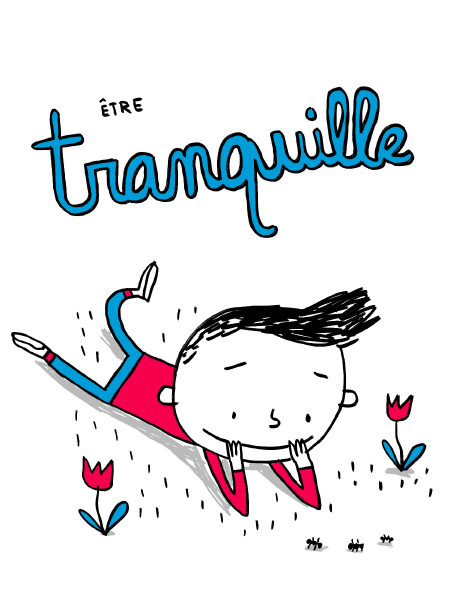 [Speaker Notes: http://elisegravel.com/en/livres/free-printable-stuff/]
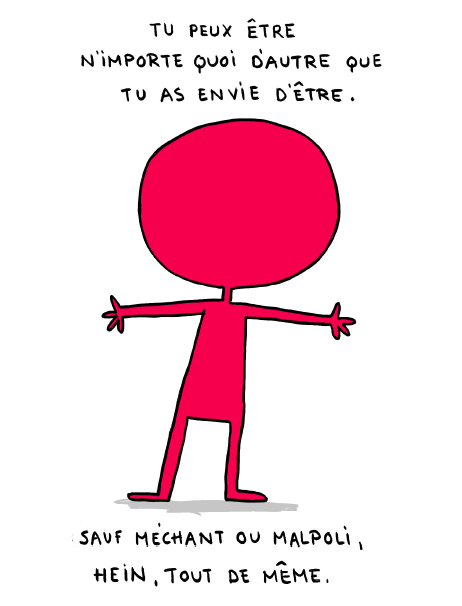 [Speaker Notes: http://elisegravel.com/en/livres/free-printable-stuff/]
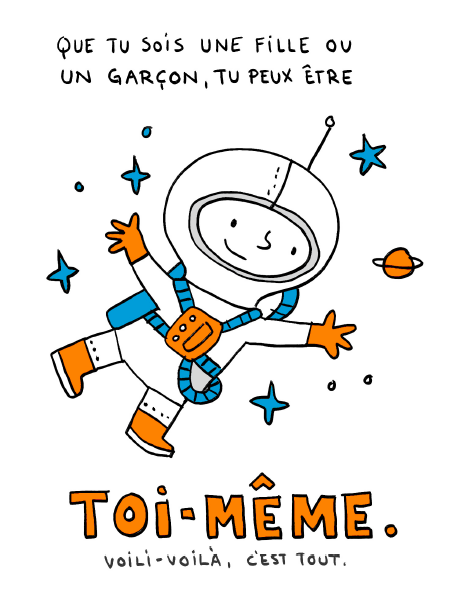 [Speaker Notes: http://elisegravel.com/en/livres/free-printable-stuff/]
On va discuter!
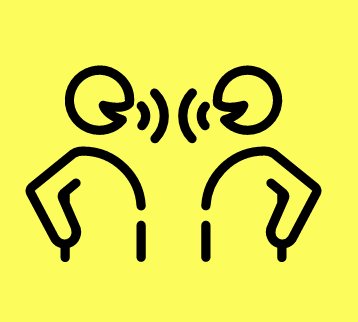 In English, consider what you have learned in the first part of this lesson.
What do you think influences gender norms?
How much do the following factors play a part?
	family | society | friends | the media 
What are the consequences of stereotypes?
Video prompt: https://www.youtube.com/watch?v=q7SAANUgeZU&app=desktop
Vrai ou faux?
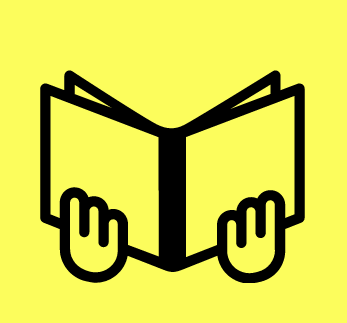 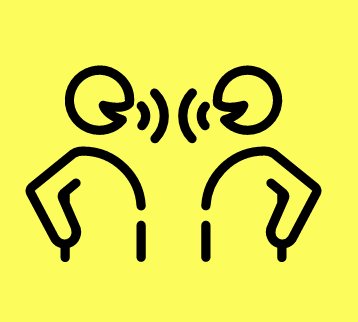 [Speaker Notes: Read the story again - ARE THESE STATEMENTS TRUE / FALSE?]
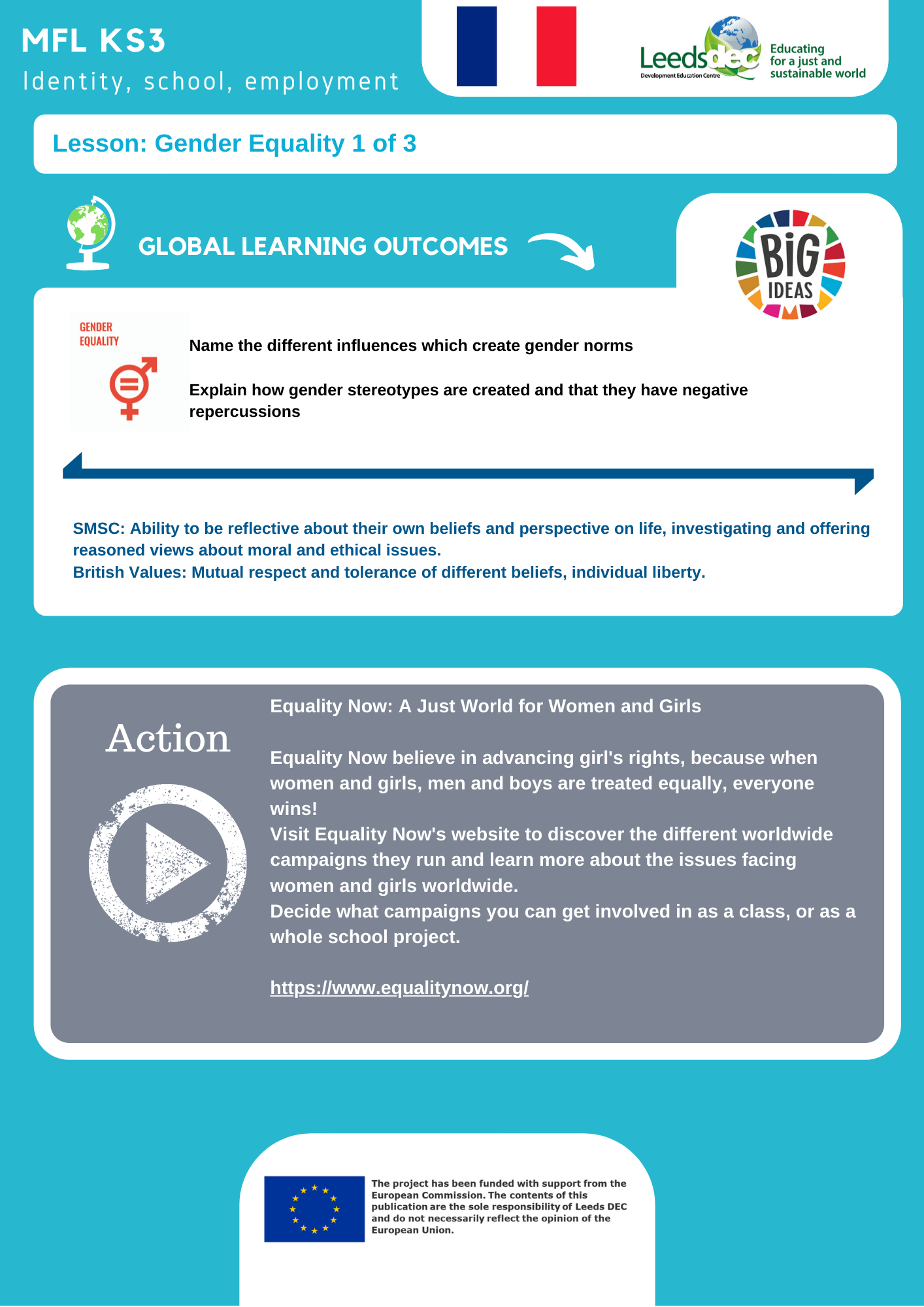 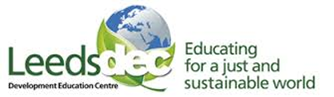 World Class Teaching project has been funded with support from the European Commission. The contents of these actions are the sole responsibility of the contractor and can in no way be taken to reflect the views of the European Union.
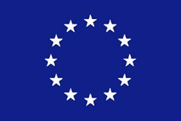